Intensieve begeleiding
Les 1
Wat gaan we doen?
Opstarten 
De lessenserie 
Eindopdracht 
Lesmateriaal 
Theorie 
Afsluiting
Vakantie
Voorstellen/ nieuwe gezichten 
Vertel even kort hoe wie je bent en hoe je vakantie was! 
De lessenserie
9x 1,5 uur 
Boek SD 
Eigen lesmateriaal 
Thema’s 9 en 10

Eindopdracht staat in de groep
De hulpverlening toen en nu
Paradigma’s
Wat zijn dat?

Beeldvorming over een bepaald onderwerp
Denk bijvoorbeeld aan een stoornis, de algemene hulpverlening etc.
Paradigmaverschuiving
Visie op de hulpverlening en mensen met afwijkend gedrag is veranderd
Dit noem je een paradigmaverschuiving

Denk twee minuten na over wat afwijkend gedrag voor jou betekent
Het verloop van de psychiatrie
12/15e eeuw- heksenvervolgingen 
16e/17e eeuw- dolhuizen 
18/19e eeuw- eerste krankzinnigenwet mensen moesten meer een rol spelen in de samenleving (maar stel je er niet te veel bij voor)
20e eeuw – therapie, ontwikkeling DSM 

En later: de AWBZ, antipsychiatrie
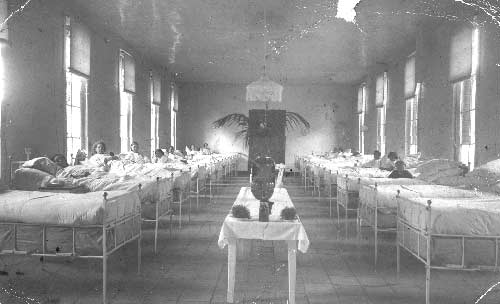 Opdracht
Bedenk samen met je buurman of buurvrouw wat de gevolgen kunnen zijn van de verschuiving in het algemeen

Welke gevolgen zou dit hebben voor jou als hulpverlener in de toekomst?

We bespreken het na 15 minuten klassikaal na
Wat betekende dit voor de praktijk?
Werkrelatie hulpverlener- cliënt  
De cliënt als individu
Zelfredzaamheid
Maatschappelijke verantwoordelijkheid 
Tegenstrijdige belangen (overheid, mensen, naasten)
Emoties
Eindopdracht
Zijn er vragen? 
Maak alvast een begin  met de opdracht